Учебно-методическое обеспечение организации ПП и ПО школьников в рамках сетевого взаимодействия
Микушкина В.С.
Зам. директора по УМР
КГБПОУ «Заринский политехнический техникум»
12.12.2019
ПЛАН РЕАЛИЗАЦИИ ПП И ПО
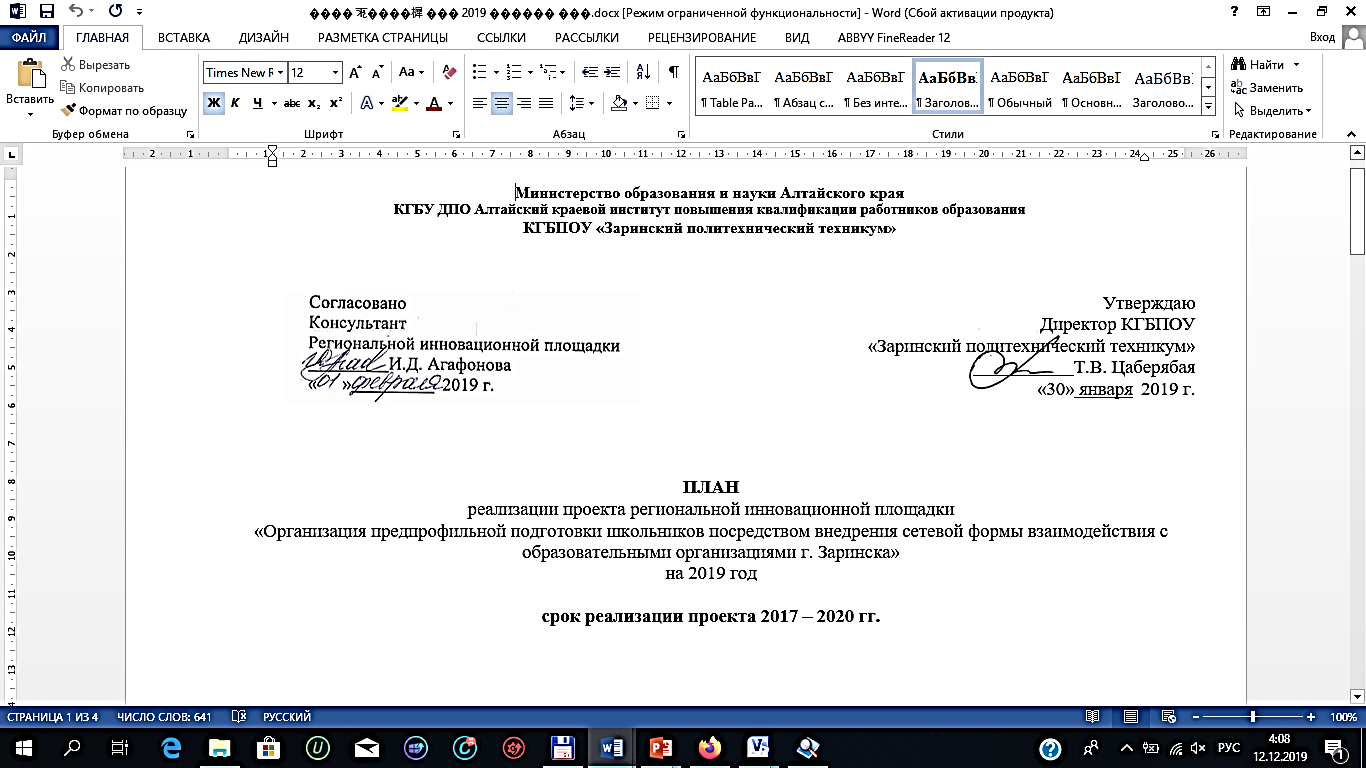 I ПОДГОТОВИТЕЛЬНЫЙ ЭТАП
II ОСНОВНОЙ ЭТАП
III ЗАКЛЮЧИТЕЛЬНЫЙЭТАП(РЕФЛЕКСИЯ)
УМО ПП и ПО в рамках сетевого взаимодействия
УМО ПП и ПО в рамках сетевого взаимодействия